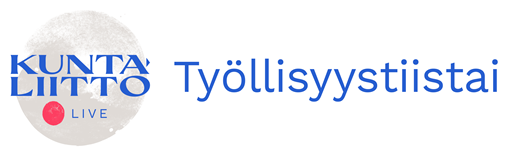 1
Työllisyystiistai 14.12.2021
klo 10:00    Tietojärjestelmät ja kokonaisarkkitehtuuri                                                   		       Mitä, missä ja milloin tulisi huomioida? Tulokulmana toimintaan ja toimintaympäristöön sopeuttaminen                                     	         Erityisasiantuntija Jari Ylikoski, Kuntaliitto
klo 10:20     Yhteiskunnallisten yritysten strategia ja osaamiskeskus                  		       Työmarkkinaneuvos Tuija Oivo, Työ- ja elinkeinoministeriö
klo 10:50     Missä mennään TE2024 -uudistuksen valmistelussa?                    			       Hallitusneuvos Jan Hjelt, Työ- ja elinkeinoministeriö
klo 11:00     Kokeilujen vuosikatsaus                                       	            			         Työllisyyspalveluiden esimies Minna Virta, Salon kaupunki            			        	    	         Työllisyyspalvelujen päällikkö Stefan Fri, Raaseporin kaupunki                           		        	  	         Projektikoordinaattori Jari Lindström, Kuntaliitto
klo 11:30     VIP-vieraana kansliapäällikkö Raimo Luoma, Työ- ja elinkeinoministeriö 	  	        	          haastattelemassa Erja Lindberg ja Reijo Vuorento 
klo 12:00     Lähetys päättyy
Tietojärjestelmät ja kokonaisarkkitehtuuri                Mitä/Missä/Milloin tulisi huomioida? Tulokulmana toimintaan ja toimintaympäristöön sopeuttaminen
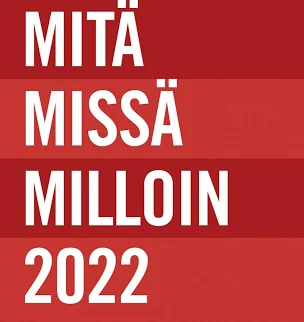 (Kokonais)arkkitehtuurin roolista
14.12.2021
kokonaisarkkitehtuuri@kuntaliitto.fi
3
käytetyn terminologian ja käsitteistön ei pidä antaa häiritä
... toinen toistaan avittaen (teknologiahallinnan valintojen tulee olla toiminnan kannalta oikeutettuja)
KA-työ 
(toimintalähtöinen kehittäminen)
Muutosarviointi -työvälineenä
ICT-ratkaisuarkkitehtuuri
(ratkaisuhakuisuus  kompromissit)
Kehittämisenmalli – organisaatio riippuvainen (organisaatio kulttuuri)
... ei eriytyneinä tekemisinä
KA-työ 
(toimintalähtöinen kehittäminen)
Muutosarviointi -työvälineenä
ICT-ratkaisuarkkitehtuuri
(ratkaisuhakuisuus  kompromissit)
harmaa
alue
ylätasolla  toimintalähtöinen tulokulma
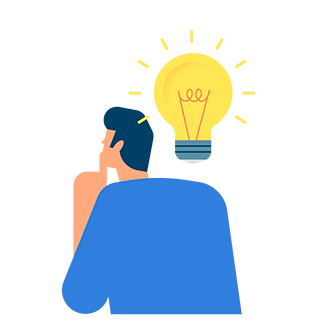 Ylätasolla tarkasteluna – Kunta-A (asemoituminen)   [1/2]
Kunnan määrittelemät 
(omaehtoiset)
Kunnan tehtävät 
(lakisääteiset – olemassa oleva säädöspohja)
Kuntien palveluita täydentävät tehtävät
3
1
Tiedonanto velvoitteet ja tiedonsaanti oikeudet
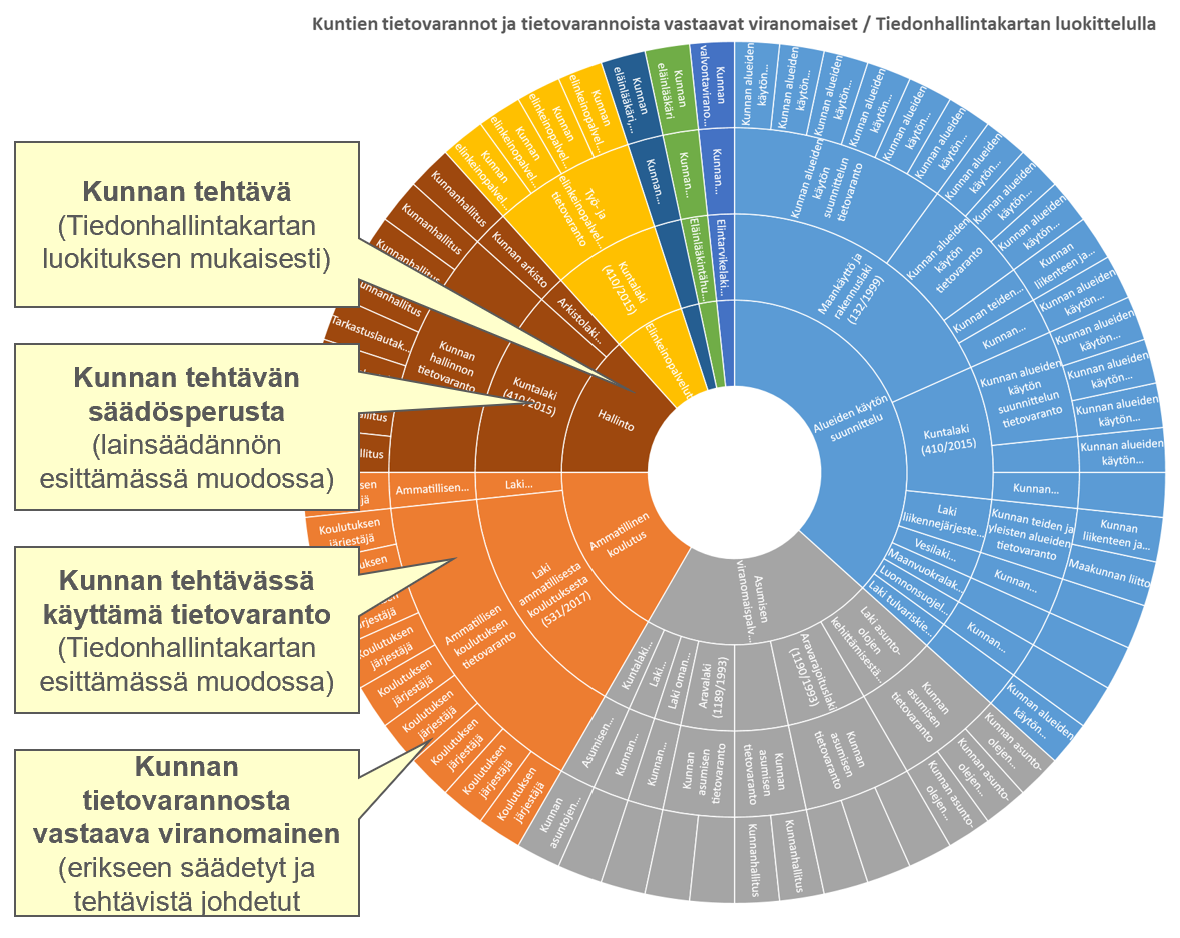 Kunnan toiminnan ja
toiminnan kehittämisen
kannalta
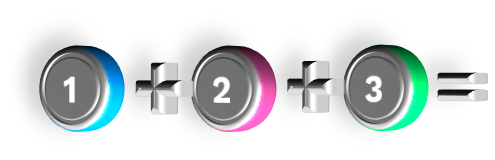 Kunnan uusi (uudet) tehtävä(t) 
(TE-palveluiden siirto kuntiin)
tekijöitten summa
vähemmän kuin tekijöitten summa
enemmän kuin tekijöitten summa
Lakisääteiset tehtävät
2
Tiedonanto velvoitteet ja tiedonsaanti oikeudet
Ylätasolla tarkasteluna – Kunta-A (asemoituminen)   [2/2]
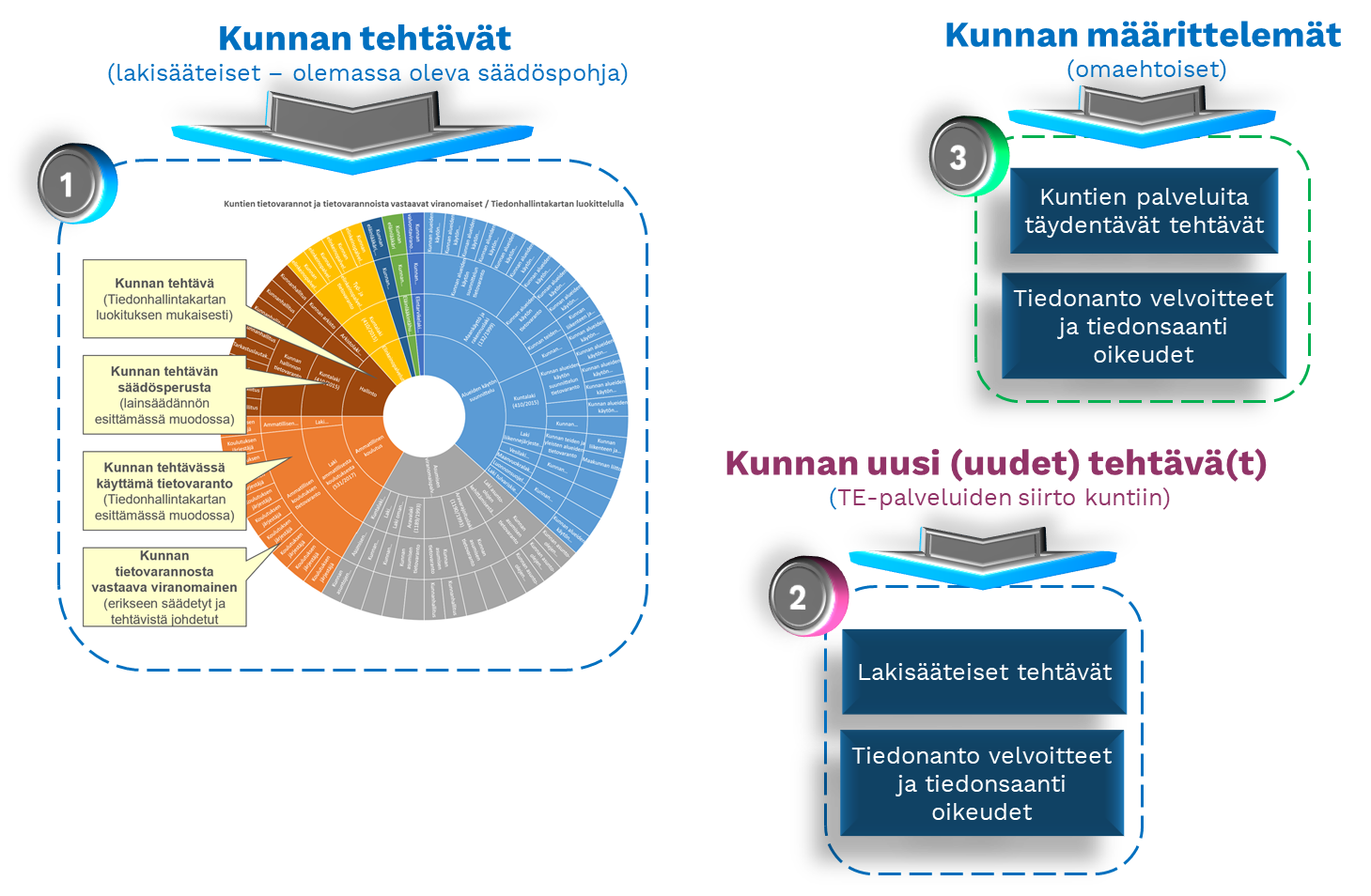 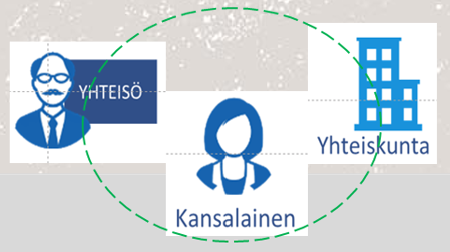 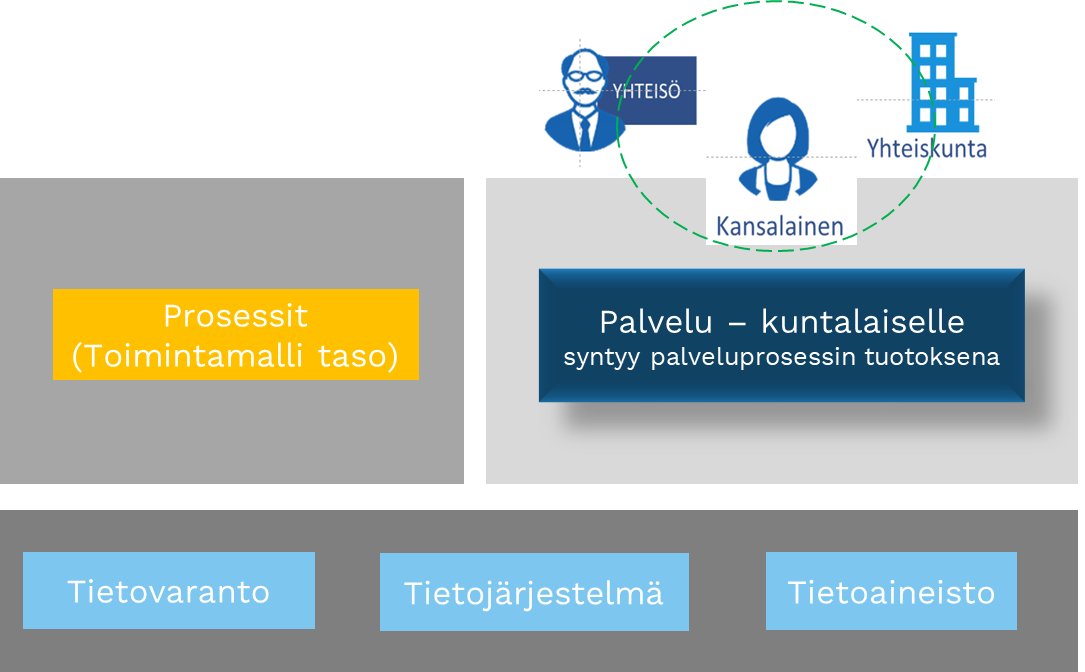 Tietoaineistojen ja tietojärjestelmien
tietoturvallisuus (TiHL)
8
Tietojärjestelmät & kokonaisarkkitehtuuri ’sparraus’-ryhmä
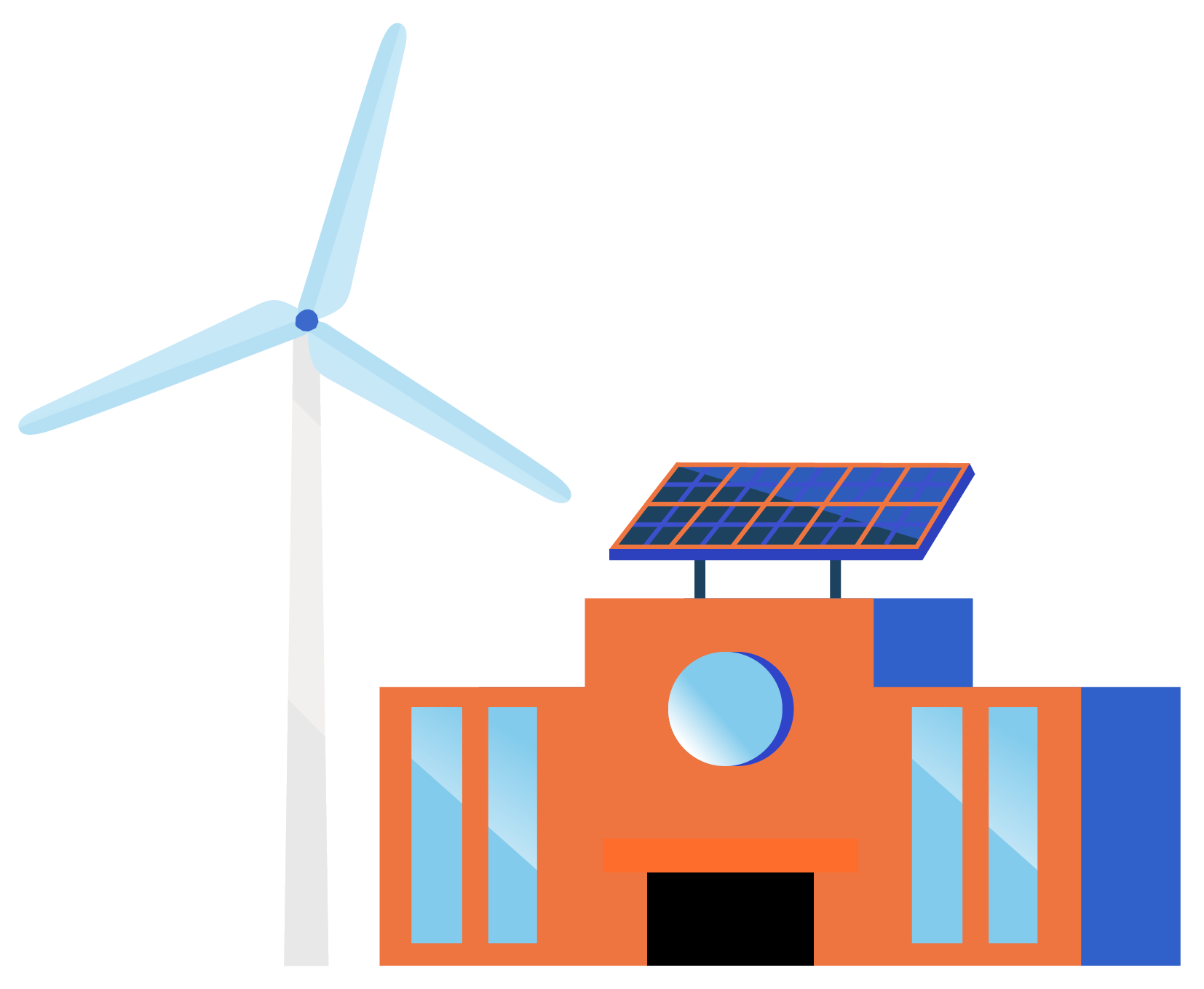 Työmarkkinatori kokoaa palvelut asiakkaan näkökulmasta "yhdeksi luukuksi" TE-palveluihin. Työmarkkinatorilta (tai sen kautta) löytyvät jatkossa sekä yhteiset, kansalliset TE-palveluihin liittyvät tiedot ja asiointipalvelut että paikalliset, kuntien omat TE-palveluihin liittyvät tiedot sekä asiointipalvelut.
Tiekartta näkymä
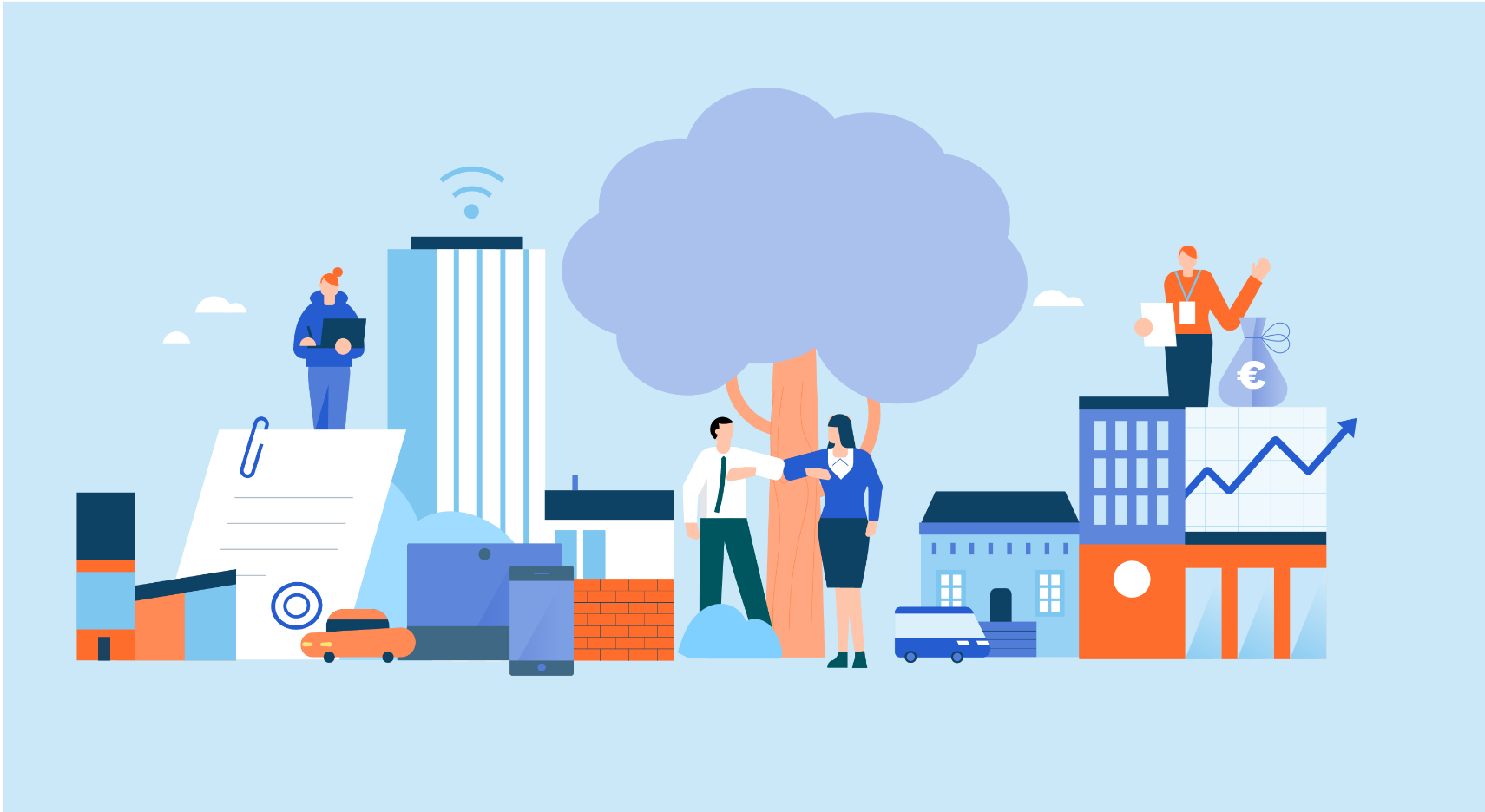 kommunikaatio
seuranta
muutostenarviointi
vaikutustenarviointi
ohjaus vs. hallinta
väline
Työllisyyden ja yritysten kasvua tukevat julkiset palvelut osaksi kuntien työllisyys- ja elinvoimatehtäviä 2024.
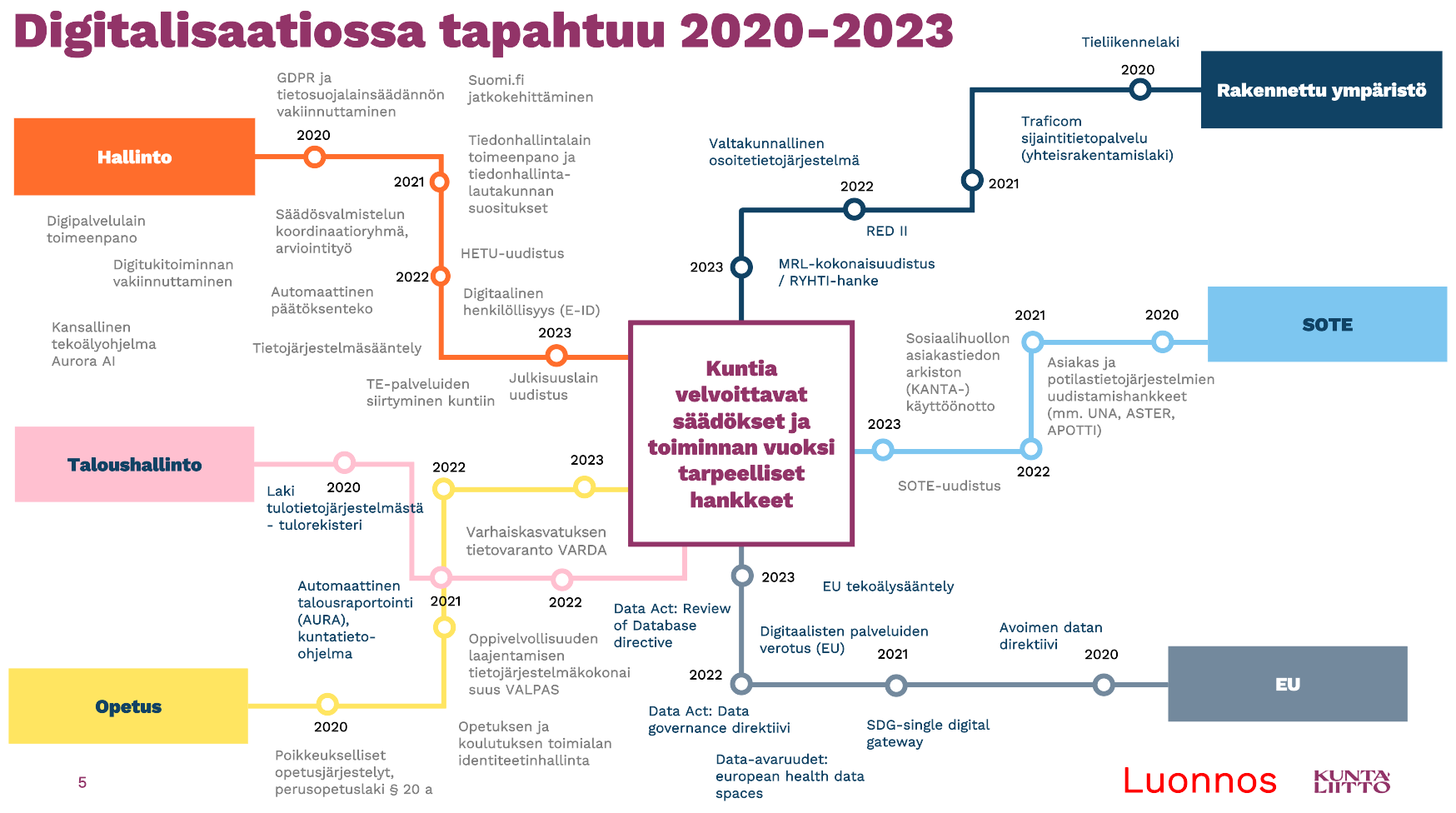 11
Iso Kuva
oma ’metro-karttansa’ !
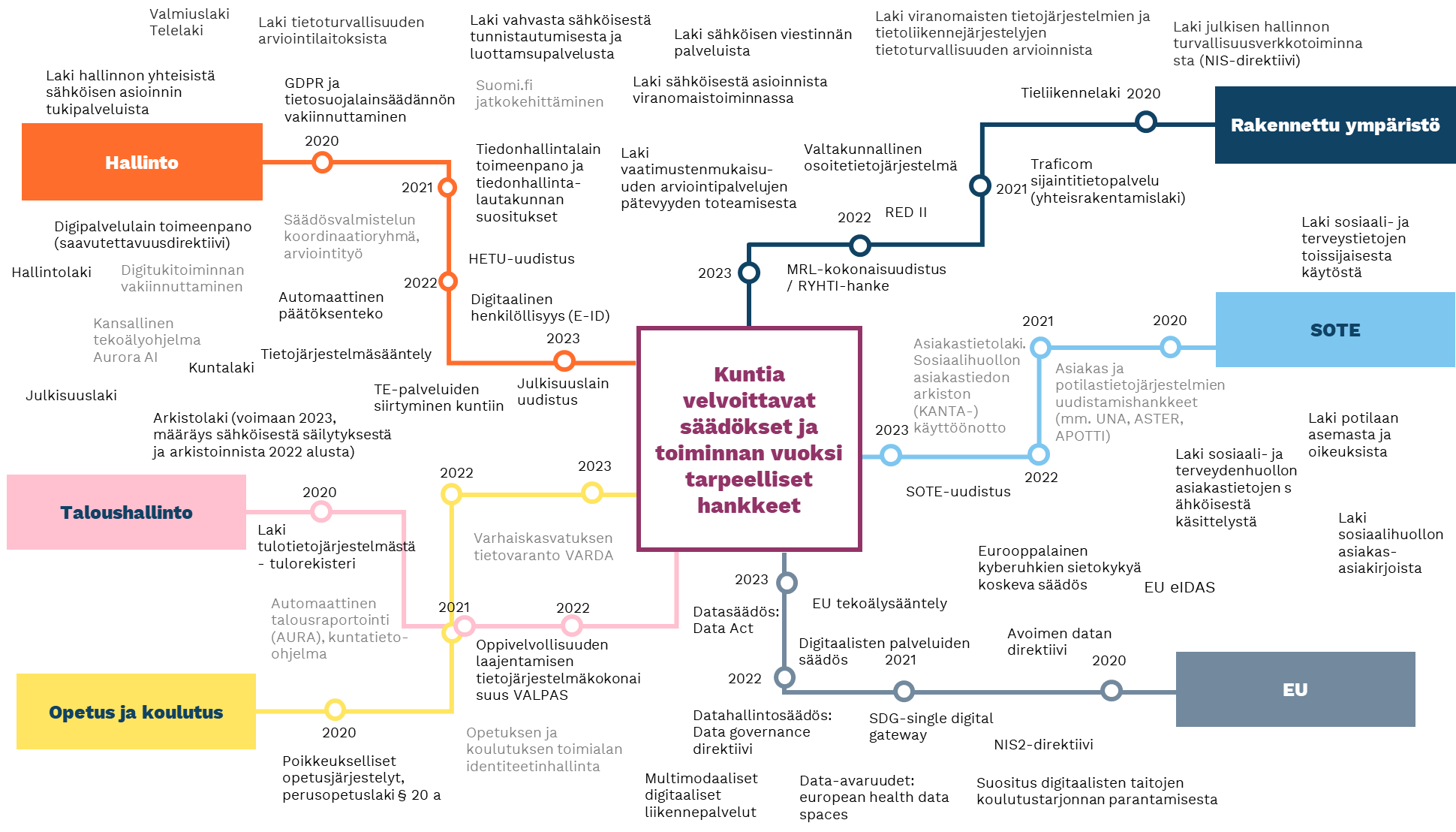 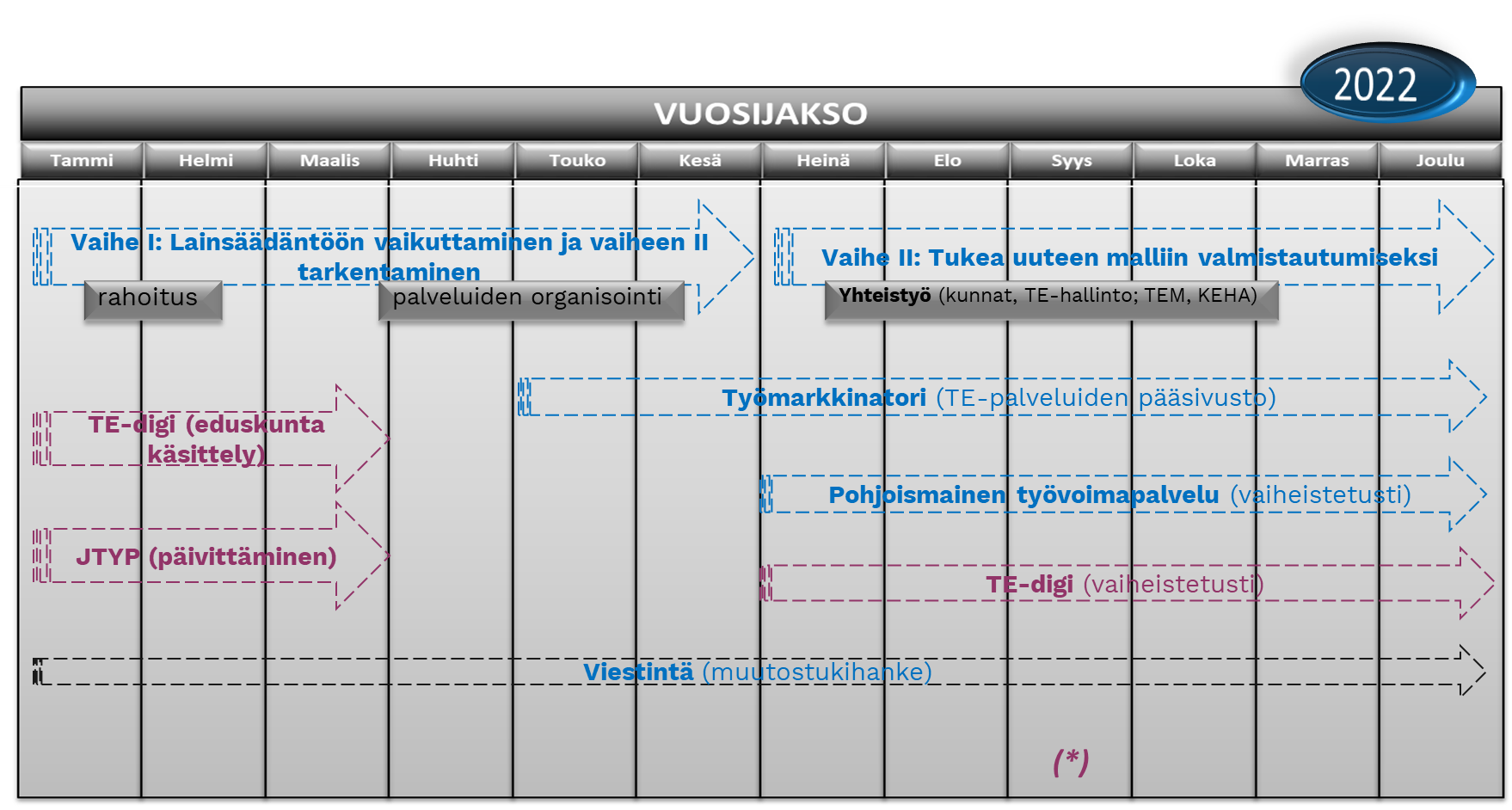 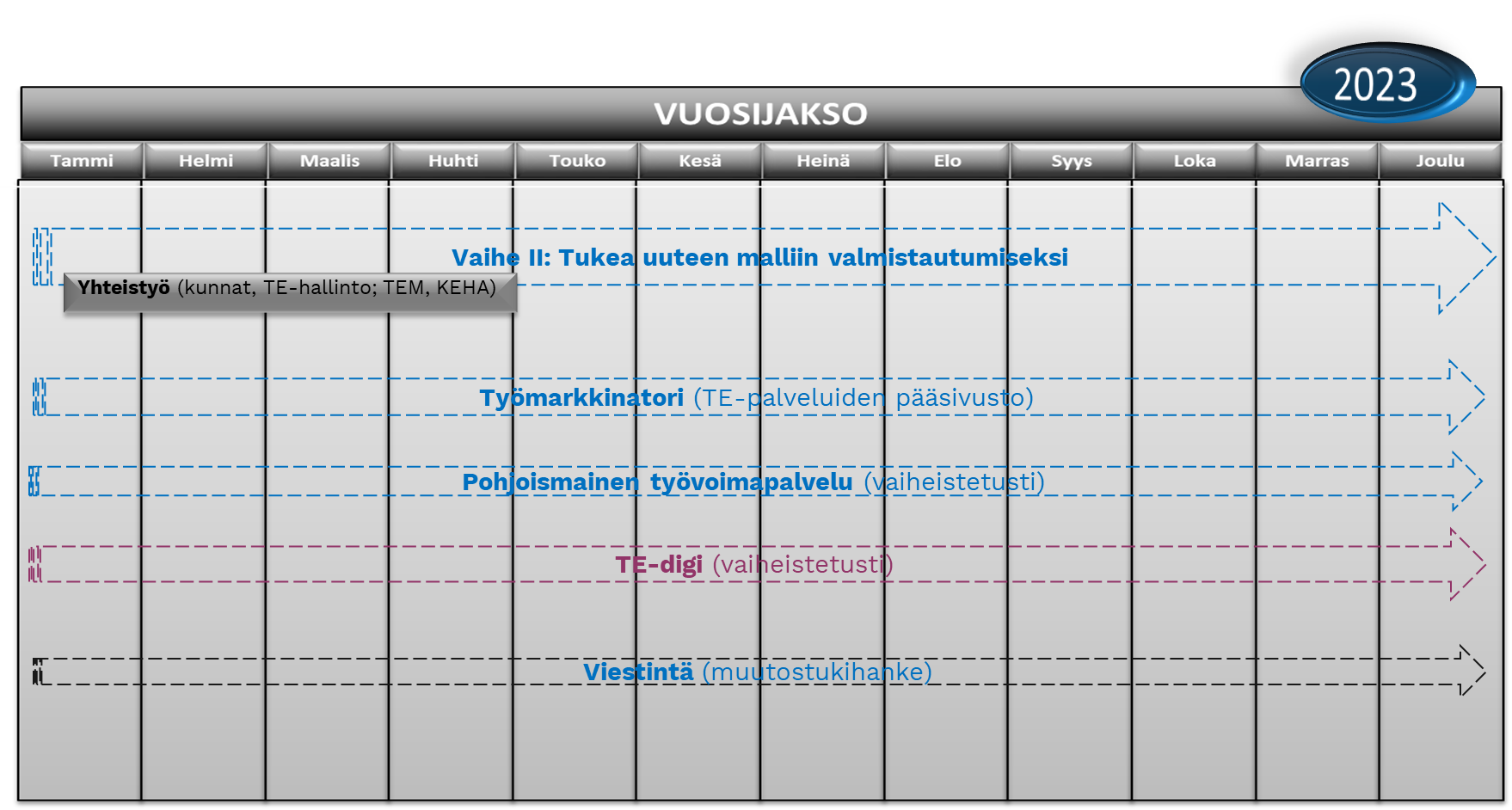 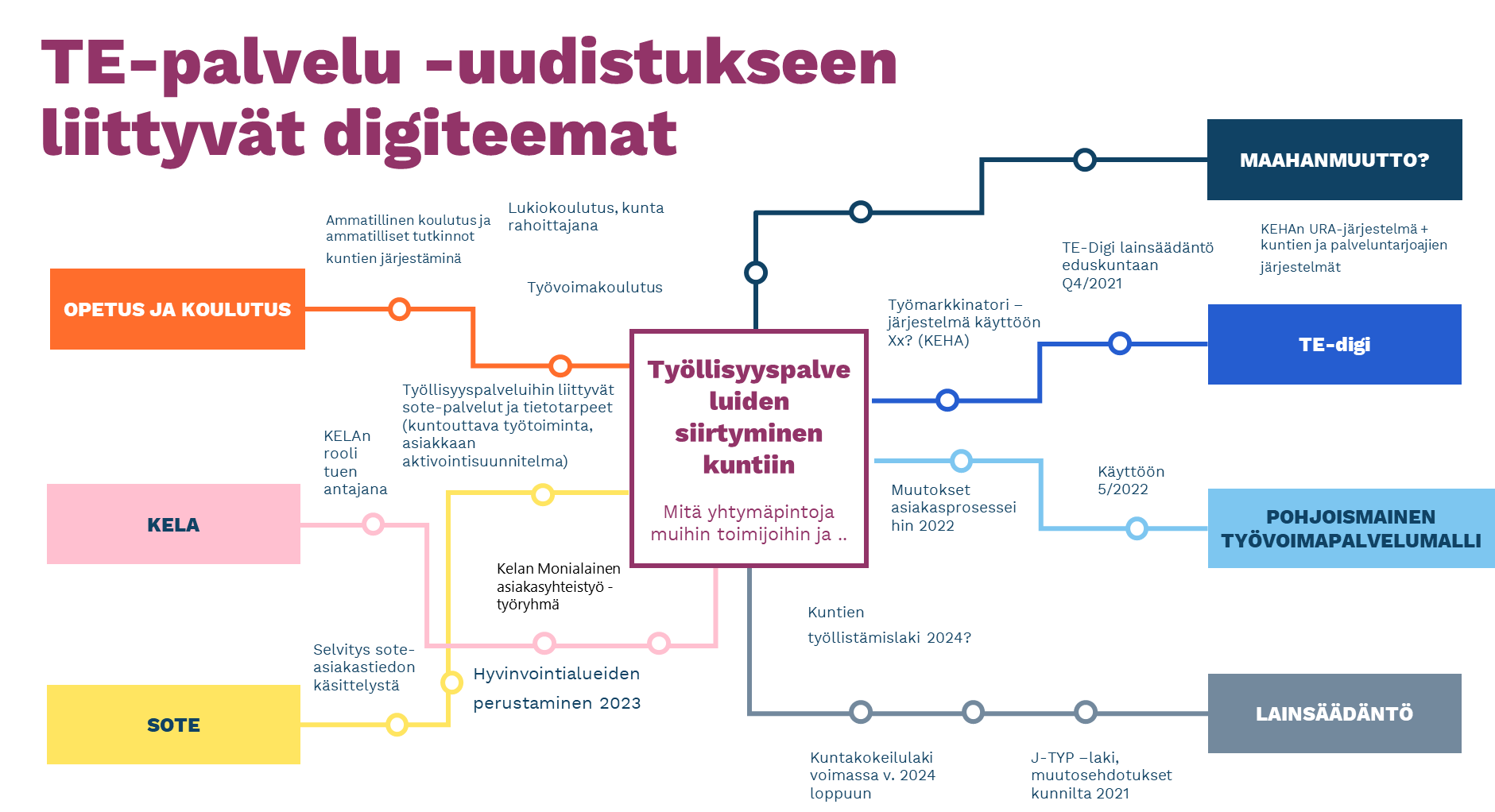 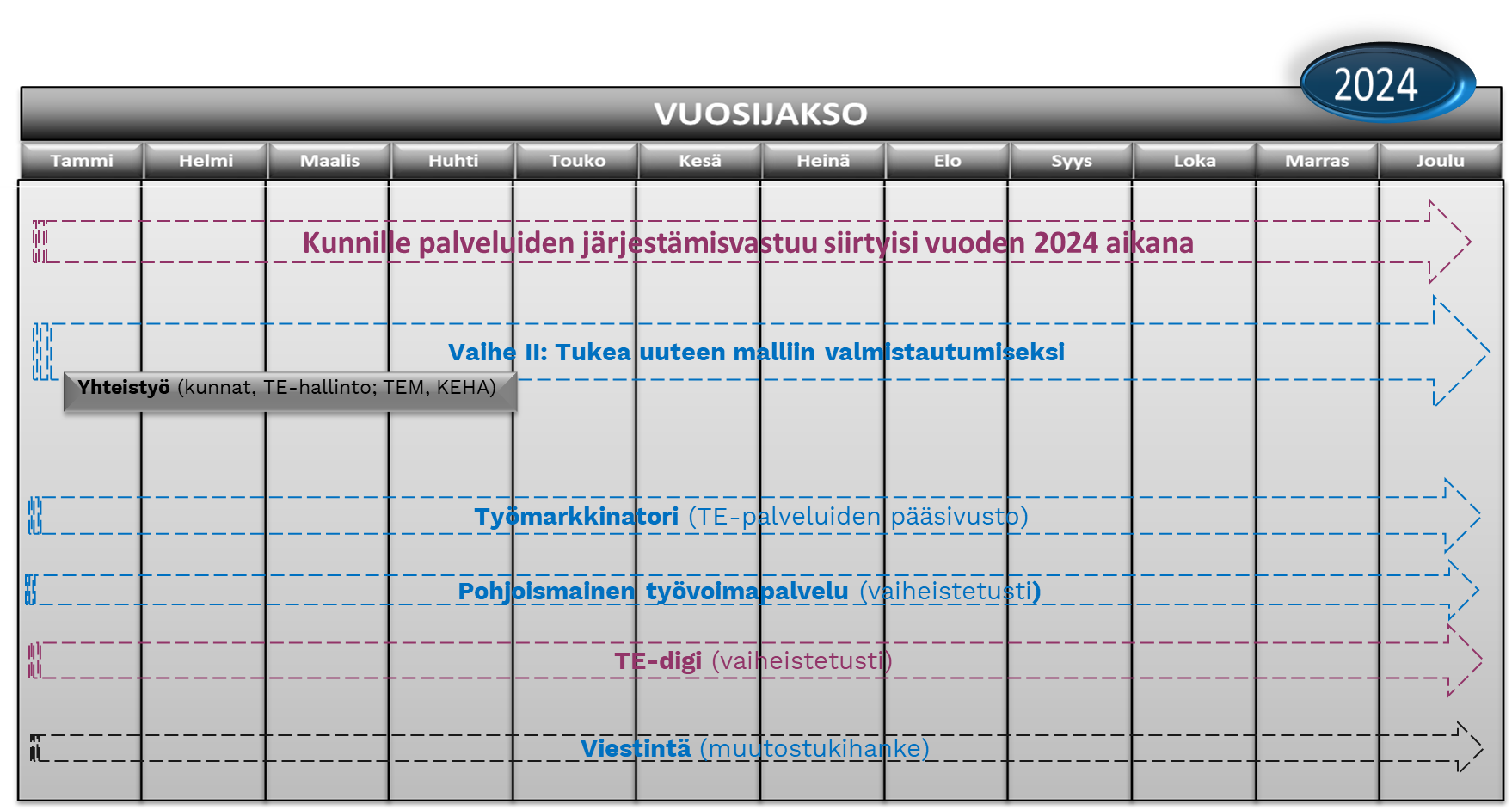 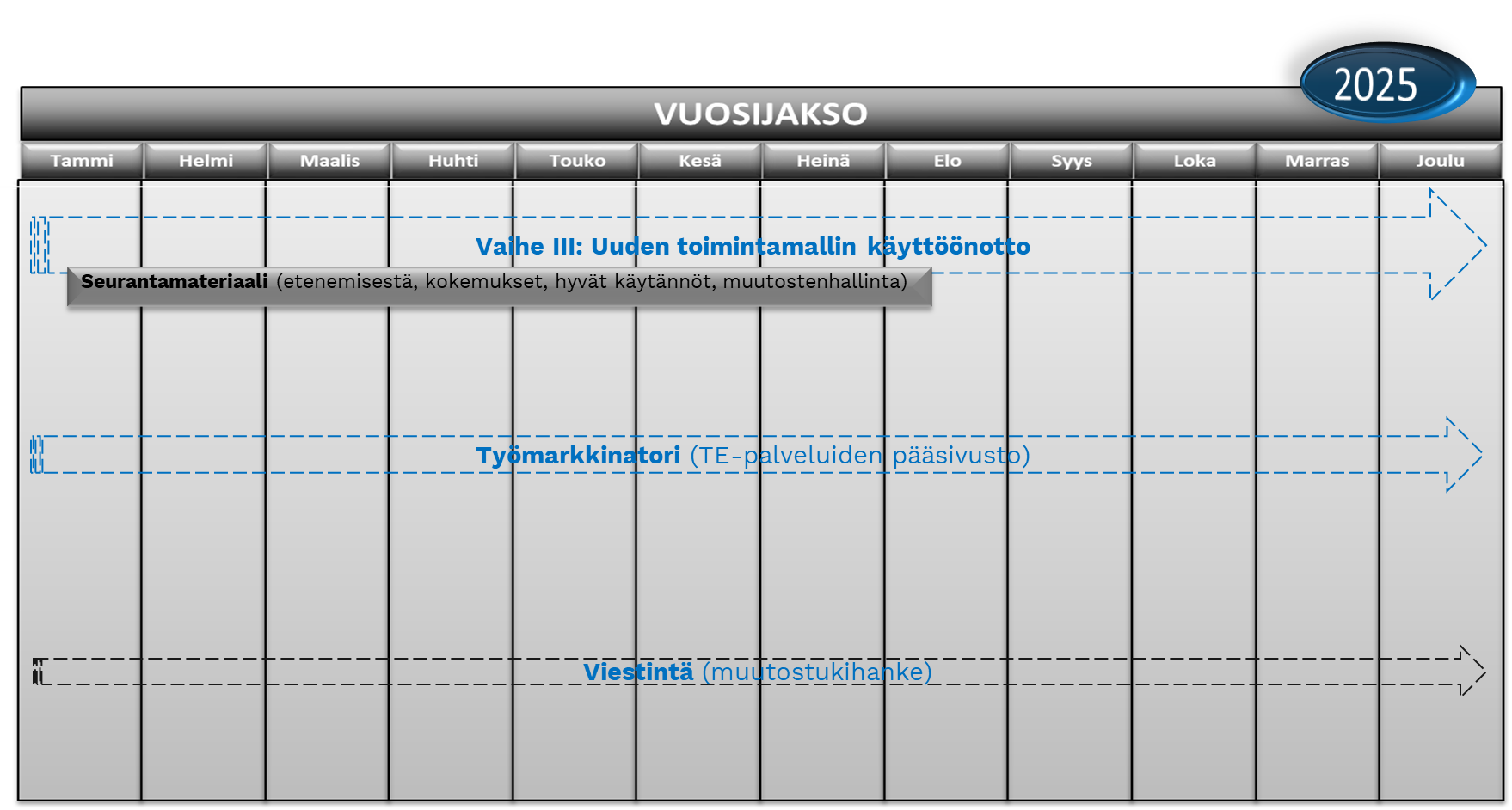 12
2022
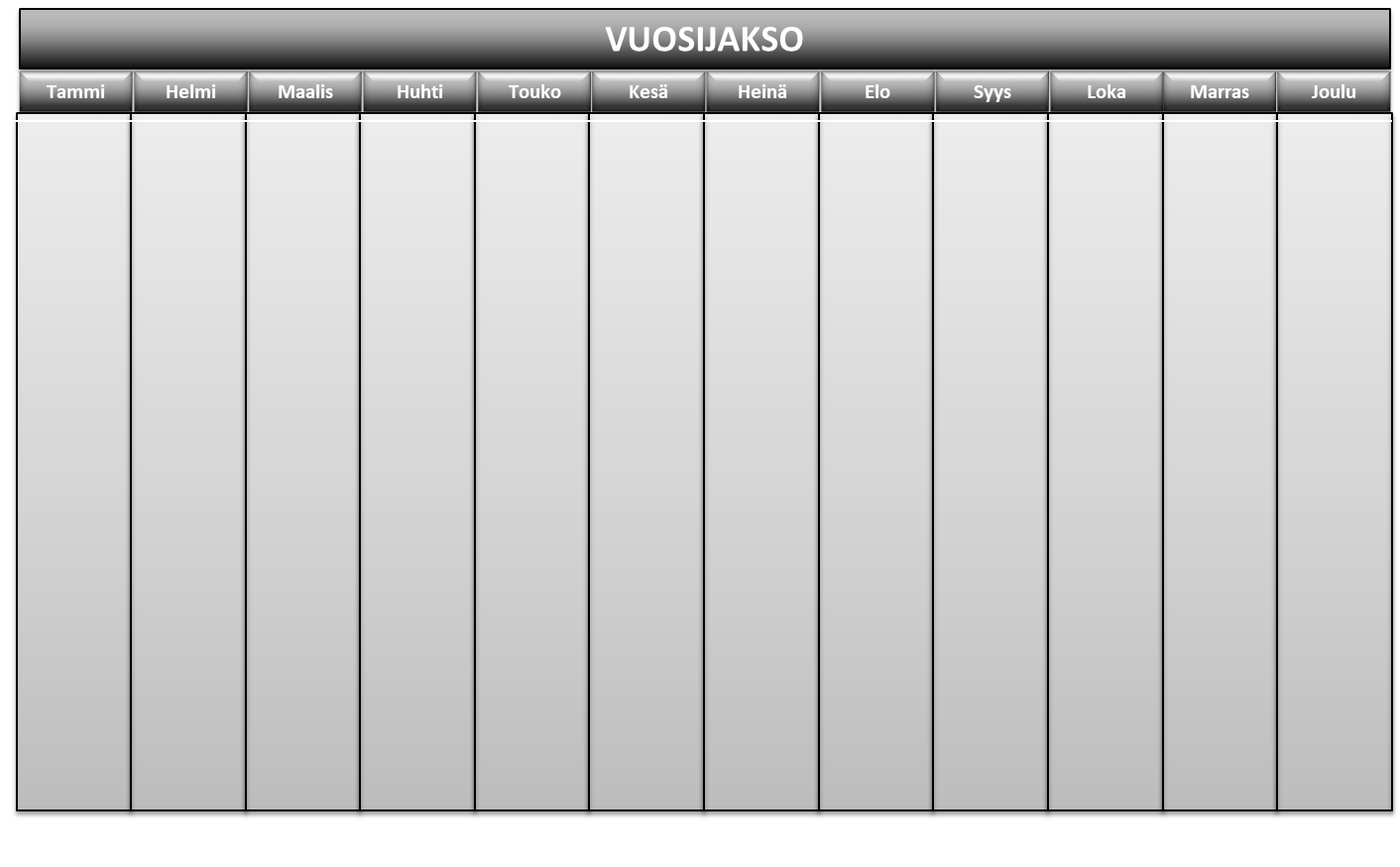 Vaihe I: Lainsäädäntöön vaikuttaminen ja vaiheen II tarkentaminen
Vaihe II: Tukea uuteen malliin valmistautumiseksi
palveluiden organisointi
Yhteistyö (kunnat, TE-hallinto; TEM, KEHA)
rahoitus
Työmarkkinatori (TE-palveluiden pääsivusto)
TE-digi (eduskunta käsittely)
Pohjoismainen työvoimapalvelu (vaiheistetusti)
JTYP (päivittäminen)
TE-digi (vaiheistetusti)
Viestintä (muutostukihanke)
(*)
(*) TE-palvelujen siirtoa koskeva hallituksen esitys on tarkoitus antaa eduskunnalle syyskuussa 2022.
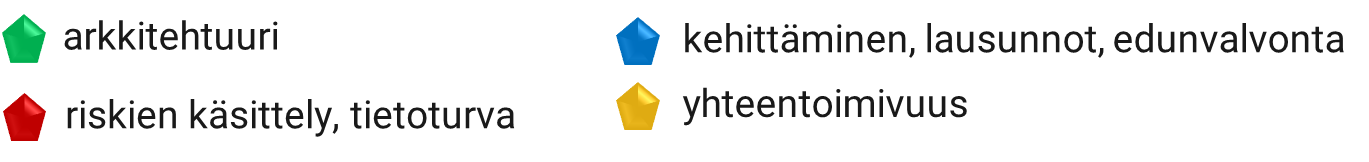 14
Ohjelma jatkuu…
klo 10:20 	Yhteiskunnallisten yritysten strategia ja osaamiskeskus                  		Työmarkkinaneuvos Tuija Oivo, Työ- ja elinkeinoministeriö
15
Yhteiskunnallisten yritysten strategia ja osaamiskeskus
Kuntaliiton Työllisyystiistai 14.12.2021 
Tuija Oivo
Mikä yhteiskunnallinen yritys on?
Yhteiskunnallinen yritys
harjoittaa liiketoimintaa yhteiskunnallisen tavoitteensa toteuttamiseksi ja 
käyttää suurimman osan voitostaan tai ylijäämästään tämän ensisijaisen tavoitteensa edistämiseen, mikä on vahvistettu yhteisön yhtiöjärjestykseen tai sääntöihin
korostaa toiminnassaan vastuullisuutta, avoimuutta ja läpinäkyvyyttä sekä hallintomallissaan osallisuutta ja demokratiaa
toimintamuoto voi olla mikä tahansa: yhdistys, säätiö, osakeyhtiö tai  osuuskunta

Strategialla ei tavoitella erityislainsäädäntöä, mutta tunnistetaan ja tunnustetaan yhteiskunnallisten yritysten erityispiirteet ja tehostetuin keinoin vahvistetaan niiden toimintaedellytyksiä.
13.12.2021
17  |
Paljonko yhteiskunnallisia yrityksiä on Suomessa?
Suomessa ei ole kattavaa tietoa yhteiskunnallista yrityksistä eikä niiden määristä
Harri Kostilaisen selvityksen (TEM 2020) mukaan yhteiskunnallisia yrityksiä on Suomessa noin 1 700, joista yli puolet ovat sote-alan palveluja julkiselle sektorille tuottavia yhdistyksiä
niiden yhteenlaskettu liikevaihto on noin 5,8 miljardia euroa ja ne työllistävät yli 50 000 työntekijää 
Yhteiskunnallisen yrityksen merkin saaneita 266 
Eri asiantuntija-arvioiden mukaan määrä olisi 5 000-6 000
13.12.2021
18  |
Yhteiskunnalliset yritykset-miksi juuri nyt?
Yhteiskunnalliset yritykset on tunnistettu niin Suomen kuin Euroopan tasolla tärkeäksi tavaksi mm. 
  edistää laajasti sosiaalista ja ekologista kestävyyttä 
edistää osatyökykyisten työllistymistä (Suomessa osa työkykyohjelmaa)
  keinoksi vastata työelämän murrokseen
  edistää sosiaali- ja terveyspalvelutuotannon monipuolistamista
  edistää maaseudun elinvoimaisuutta, asukkaiden hyvinvointia, työllisyyttä ja vastata palveluiden kysyntää 
 tuottaa ja levittää sosiaalisia innovaatioita
Komission yhteisötalouden toimintasuunnitelma https://ec.europa.eu/social/main.jsp?langId=en&catId=89&newsId=10117&furtherNews=yes.
13.12.2021
19  |
Yhteiskunnallisten yritysten strategia
Strategian (TEM julkaisuja 2021:41) tavoitteena on:
Kirkastaa ja selkeyttää yhteiskunnallisten yritysten määritelmä
Parantaa toimintamallin tunnettuutta ja näkyvyyttä
Edistää vastuullista ja vaikuttavuusperusteista  liiketoimintaosaamista
Skaalata ja juurruttaa sosiaalisia innovaatioita
Lisätä osatyökykyisten ja muiden vaikeassa työmarkkina-asemassa asemassa olevien työllistymistä
Systematisoida tilastointia ja datankeruuta sekä lisätä ja hyödyntää tutkimustoimintaa
Kehittää uusia vaikuttavuuteen perustuvia rahoitusmalleja
http://urn.fi/URN:ISBN:978-952-327-884-4
13.12.2021
20  |
Yhteiskunnallisten yritysten osaamiskeskus
TEMin rahoituspäätös valtionavustuksesta 7.10.2021 (VN/16844/2021)
 Kolme miljoonaa euroa vuosille 2021-2023 verkostomaisesti toimivalle konsortiolle; Arvoliitto, Diakonia-ammattikorkeakoulu, Kuntoutussäätiö, Osuustoimintakeskus Pellervo, Silta-Valmennusyhdistys, Vates-säätiö 
Osaamiskeskuksen toiminta on yleishyödyllistä ja se toteuttaa yhteiskunnallisten yritysten strategian tavoitteiden toteutumista. 
Osaamiskeskuksen toiminnot ovat kaikille yhteiskunnallisille yrityksille ja yhteiskunnallisesta yrittäjyydestä kiinnostuneille toimijoille avoimia ja maksuttomia.
Osaamiskeskuksen pitkän aikavälin tavoitteena on yhteiskunnallisten yritysten määrän ja olemassa olevien yritysten vaikuttavuuden lisääminen tukirakenteita, toimintamalleja ja mallin tunnettuutta lisäämällä ja sen myötä sekä osatyökykyisten työllistymisen, että muiden sosiaalisten ja ekologisten positiivisten vaikutusten lisääminen.
https://tem.fi/-/yhteiskunnallisten-yritysten-osaamiskeskus-aloittaa-toimintansa
13.12.2021
21  |
Osaamiskeskuksen tehtävät
Rakentaa yhteiskunnallisiin yrityksiin erikoistuneet valtakunnalliset neuvonta-ja ohjauspalvelut sekä järjestää toimenpiteitä, joiden avulla lisätään liiketoimintamallin tunnettuutta yritys- ja työllisyyspalveluissa työskentelevien asiantuntijoiden keskuudessa sekä oppilaitosten ja korkeakoulujen yrittäjyyskasvatuksessa.
Systematisoida yhteiskunnallista yritystoimintaa koskevaa tilastointia ja tiedonkeruuta sekä edistää alan tutkimusta 
Lisätä yhteiskunnallisten yritysten vastuullista ja vaikuttavuusperusteista liiketoimintaosaamista. 
Vahvistaa sosiaalisten innovaatioiden skaalaamista ja kaupallistamista tukevia rakenteita ja verkostoyhteistyötä.
Kehittää valtakunnallisia malleja osatyökykyisten ja muiden vaikeassa työmarkkinatilanteessa olevien työllistämiselle osana yhteiskunnallista yrittäjyyttä sekä vahvistaa työhön integroivien yhteiskunnallisten yritysten verkostoja 
Etsiä keinoja yhteiskunnallisten yritysten markkinoille pääsemiseksi sekä arvioida uusien rahoitusmallien tarve ja laajentamismahdollisuudet
13.12.2021
22  |
Osaamiskeskuksen toimijat
TP Hankehallinnointi: Koordinointi
TP Ohjaus ja neuvontapalvelut: Asiantuntija, kehittäjärooli
TP Kiihdyttämö- ja hautomo:  Asiantuntija, kehittäjä ja sisällöntuottaja
TP Tutkimus ja opetus: Asiantuntija ja kehittäjä 
TP  Data ja tiedonkeruu: Vastuuorganisaatio
TP Viestinä ja vuorovaikutus: Viestinnän vastuu, kehittäjä ja sisällöntuottaja
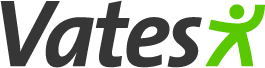 t
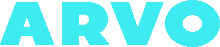 TP  Osatyökykyisten työllistäminen paketti: Asiantuntija, kehittäjä ja sisällöntuottaja
TP  Viestintä ja vuorovaikutus: Vuorovaikutuksen 
vastuuorganisaatio sekä johtava asiantuntija, kehittäjä sekä sisällöntuottaja
Osaamiskeskus
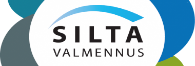 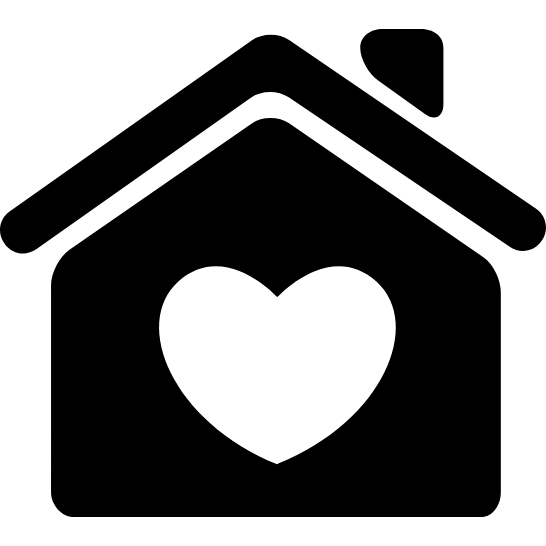 TP Tutkimus- ja opetus: Vastuuorganisaatio
TP Hautomo ja kiihdyttämö: Verkoston kehittäminen
TP Data ja tiedonkeruu: Asiantuntija ja kehittäjä
TP Sosiaaliset innovaatiot: Asiantuntija ja kehittäjä
TP Osatyökykyisten työllistyminen: Asiantuntija ja kehittäjä 
TP Neuvonta ja ohjauspalvelut: Kehittäjä
TP Osatyökykyisten työllistäminen: Vastuuorganisaatio, sisällöntuottaja ja kehittäjä
TP : Sosiaaliset innovaatiot: Kehittäjä ja sisällöntuottaja
TP Ohjaus  ja neuvontapalvelut: Kehittäjä ja sisällöntuottaja
TP Tutkimus ja opetus: Asiantuntija ja kehittäjä
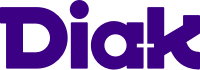 Toimijat
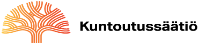 TP Sosiaaliset innovaatiot: Vastuuorganisaatio
TP Osatyökykyisten työllistäminen: Kehittäjä, asiantuntija ja sisällöntuottaja + Tie työelämään sivuston integrointi
TP Tutkimus ja opetus: Asiantuntija ja sisällöntuottaja
TP Hautomo ja kiihdyttämö: Vastuuorganisaatio. Kehittäjä ja sisällöntuottaja
TP  Neuvonta ja ohjauspalvelut: Vastuuorganisaatio, asiantuntija, sisällöntuottaja ja kehittäjä
TP Tutkimus ja opetus: Asiantuntija ja sisällöntuottaja
TP Hautomo ja kiihdyttämö: Kehittäjä ja sisällöntuottaja
TP Viestintä ja vuorovaikutus: Asiantuntija ja sisällöntuottaja
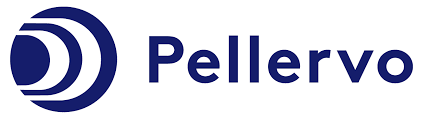 Vaikutusketju
13.12.2021
24  |
Ohjelma jatkuu…
klo 10:50 	TE-palvelut 2024-uudistus 
	      	Hallitusneuvos Jan Hjelt, Työ- ja elinkeinoministeriö
25
Hallitusneuvos Jan Hjelt
Uudistuksen keskeiset kokonaisuudet
Kannustavan rahoituksen elementit
Kunnan työttömyysturvan rahoitusvastuun aikaistaminen, työttömien aktivointi ei vaikuttaisi työttömyysturvan rahoitusvastuuseen; ”valta” ja ”vastuu” samoissa käsissä
Palveluiden rahoittaminen VOS-järjestelmän kautta, kunnille siirtyy valtiolta yli miljardi rahoitusta ja vastuita; resursseja voidaan käyttää te-palveluiden lisäksi myös muihin toimiin ml. koulutus ym.
Kuntien järjestämisvastuun määrittely
yhteistoiminta-alueet, joiden vähimmäiskoko 20 000 työvoimaa (alueellinen yhtenäisyys, työssäkäyntialue, kielelliset oikeudet ja resurssit)
Perälautasääntely
Valtion rooli ja ohjaus
Valtion tuki tiedolla johtamiselle sekä informaatio-ohjaus ja perälauta
Valtio tukee kuntia löytämään tehokkaimmat palvelut
Valtion palvelut
Henkilöstö ja muutosjohtaminen
Henkilöstö siirtyy liikkeenluovutuksella
13.12.2021
27  |
TE-palvelut 2024 -uudistuksen aikataulu
SUUNNITELMA
HE käännökseen, helmikuun loppu 2022
HE lausuntokierrokselle, toukokuu 2022
HE eduskunnalle, syyskuu 2022
Lait voimaan, huhtikuu 2023
Kuntien sopimukset, marraskuu 2023
Valtion yt-prosessi, marraskuu 2023 – lokakuu 2024
Uudistus käynnistyy, vuoden 2024 aikana
13.12.2021
28  |
Lue lisäätem.fi/te-palvelut-2024-uudistus
Ohjelma jatkuu…
klo 11:00 	Kokeilujen vuosikatsaus 
	      	Työllisyyspalvelujen esimies Minna Virta, Salon kaupunki
	      	Työllisyyspalvelujen päällikkö Stefan Fri, Raaseporin kaupunki
	      	Projektikoordinaattori Jari Lindström, Kuntaliitto
30
Ohjelma jatkuu…
klo 11:30 	VIP-vieraana kansliapäällikkö Raimo Luoma 
	      	- haastattelemassa Jari Lindström ja Erja Lindberg
31
Vuoden 2022 Työllisyystiistai -lähetykset:
1.2.			6.9.
29.3.			4.10.
26.4.			8.11.
7.6.			13.12.
Lähetykset alkavat klo 10.00
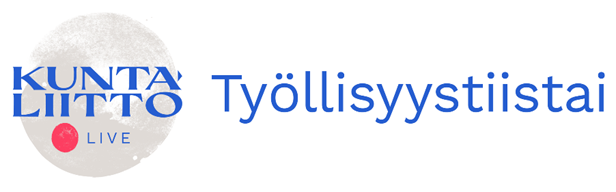 Kiitos!
erja.lindberg@kuntaliitto.fi
@ErjaLindberg
#työllisyystiistai
33